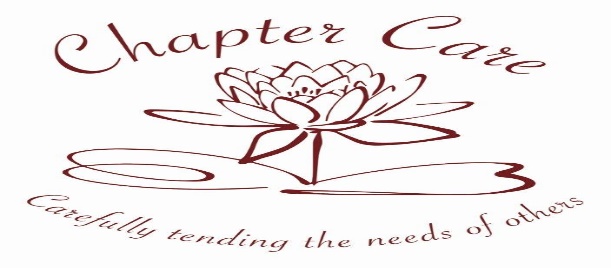 An Introduction to Health & Safety at 				Work.
1.Laws relating to Health & Safety at Work.
The main one is The Health & Safety at Work Act 1974
The Management of Health & Safety Regulations 1999 – recording, reporting and evaluating all serious incidents.
RIDDOR – The reporting of Injuries, Diseases and Dangerous Occurrences Regulations 2013.
COSHH – The Control of substances Hazardous to Health Regulations 2002 –Assessing risks of potentially harmful substances e.g. cleaning materials and medication.
PUWER – The Provisions and Use of Work Equipment 1998 – equipment must be fit for purpose, regularly inspected and operated only by trained staff.
2. Health and Safety @Work act 1974
There are two main responsibilities within the 1974 Health & Safety at Work Act namely:

Responsibilities of the Employers

Responsibilities of the Employee.
3. Employers responsibilities.
The most important sections of the 1974 act are:
Section 2 - This places a duty on employers to ensure, so far as is reasonably practicable, the health, safety and wellbeing of all employees at work.
Section 3 - This provides that employers must, so far as is reasonably practicable, ensure the health and safety of any non-employees who may be affected by the conduct of their undertaking. This includes members of the public, contractors and visitors.
Section 7 - This states that employees themselves have a duty to take reasonable care for their own health and safety. They must also protect the health and safety of other workers and anybody else who may be affected by their actions or omissions at work.
Section 37-This places a duty on directors and senior managers and provides that they may be prosecuted if it is found that an offence committed by the company was committed with their consent, their connivance, or was attributable to their neglect.
4.How does the 1974 Act affect Chapter Care as an Employer in practice?
We must have a written Health and Safety policy (included in your handbook)
We must set out all procedures for Health & Safety for all employees. 
We must provide a safe working environment for all employees, wherever they may work, including contractors or visitors to the office.
We must provide PPE (and face masks) where and when appropriate.
We must provide Health & Safety Training for all staff.
We must record and log all accidents in the Accident book (held at the office) and if serious report them to the appropriate authority.
We must appoint a Health & Safety Officer – Jeff-Wilton-Love.
5. How do we ensure a safe working environment in the office?
In theory this should be straightforward namely:
making sure that the office is kept tidy, free from litter & clutter, no wires or trip hazards. 
all furniture and office equipment is safe to work with, carpets or floor coverings are in good condition, heating and lighting is well maintained.
cupboards & shelves are not overloaded with “stuff” which could fall out causing accidents
all doors and windows are able to open and close, fire doors are kept closed.
Covid restrictions are in place and advertised on the front door and are operational.
employees and visitors sign in and out 
display health & safety notice
all electrical equipment is PAT tested.
Fire drill is publicised and practiced.
Fire extinguishers in place and serviced annually.
6. What about Service Users premises?
We must ensure as far as it is “reasonably practical” that we create a safe working environment for our employees to work in.

Difficult to achieve when the property belongs to the Service User.

Carry out an Environmental Risk Assessment before working with a Service User to highlight any immediate concerns or issues and updated as and when necessary.

Employees to report to the office any new concerns, as and when noticed.

Management will discuss these with Service User / family and appropriate action taken.
7. Potential Risks in Service Users’ properties.
Clutter in rooms / too much furniture
Uneven floor surfaces (especially when moving and handling slings) Torn Carpets, Loose rugs
Electrical wiring in poor condition Problems with electrical sockets – not working, Spilt liquids / food on floor 
Lights flickering , switches not working, 
Problems with fridges / freezers / toasters / kettles, Fridge doors not closing properly / not retaining their correct temperatures Ovens not working properly / taking too long to heat up
No stair rods / loose stair rods on stairs carpet Windows not opening / closing properly.
Doors sticking / loose on hinges, not working properly  difficult to close or won’t lock, stiff to open / close
Key safe not working / difficult to open / close
Taps not working / dripping, Sinks / baths leaking, Chairs / tables / sofas in poor condition 
Open Fires / No fire guards, Gas / Electric fires / heaters in poor condition, controls not working properly
Overflowing waste bins – health hazard, Fire hazards – paper / combustible materials near fires / heaters
No smoke alarms / carbon monoxide monitors
Rodents – rats / mice / cockroaches etc infestation Pets – faeces on floor/ stale food Spilt liquids / food on floor 
Dirty laundry / clothes lying around premises
8.So what are your responsibilities under the 1974 Act?
Follow the policies and procedures as laid out in the Employee Handbook.
Do not work in a manner that puts you, your co-workers or the Service User at any risk.
Check the Risk Assessment and Service User visit records for any comments / observations before starting work with the Service User.
Report any new concerns / issues to the office as soon as possible. Record in the Service User visit record.
Always wear your PPE / Face Mask when working with a Service User.
Leave the Service User premises as clean and tidy as possible within the time permitted.
Do not let litter, rubbish or dirty laundry build up and just left lying around.
9. Action Points for all employees.
Follow the Company policies and procedures. 
Report any accidents, incidents, concerns or issues immediately to the office.
Work in a manner which will not put yourself, your work colleagues and Service Users open to risk of harm.
Always wear your PPE (& Face Masks until otherwise advised)
Check Service User equipment is working properly prior to use.
Keep Service User premises as neat and tidy as possible.
If in doubt about anything, contact office for advice.